3RD LAKE VICTORIA BASIN DONORS’ CONFERENCE
Round Table Three

Economic and Infrastructure Development

Lily Kisaka
OUTLINE
Introduction

Prospects

Stumbling Blocks

What has been done

Our Plan
INTRODUCTION
Lake Victoria is Africa’s Largest Lake
A key shared resource for the people of East Africa
Population of 40 million
4 million depend on the Lake
A regional Economic growth Zone
PROSPECTS
ECONOMIC OPPORTUNITIES
Regional Trade
Facilitating policy and Legal Framework
Potential Market of over 84 Million
Surplus Labour
Potential for investment in several sectors
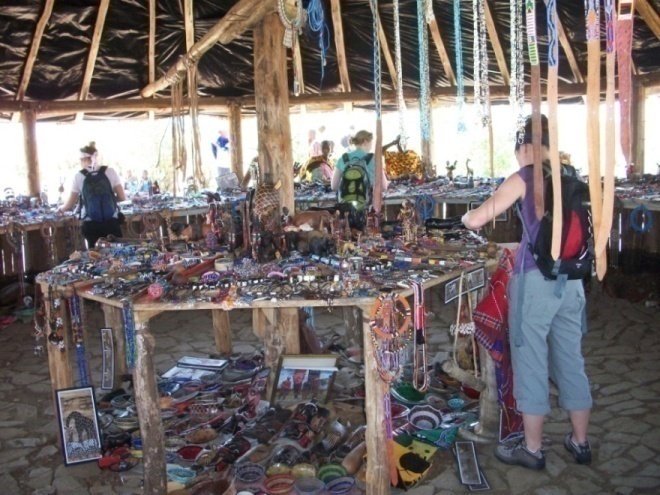 Economic opportunities
Aquaculture
Enormous potential for aquaculture and fish processing
Agriculture
Good agro-climatic zone
Fertile soils
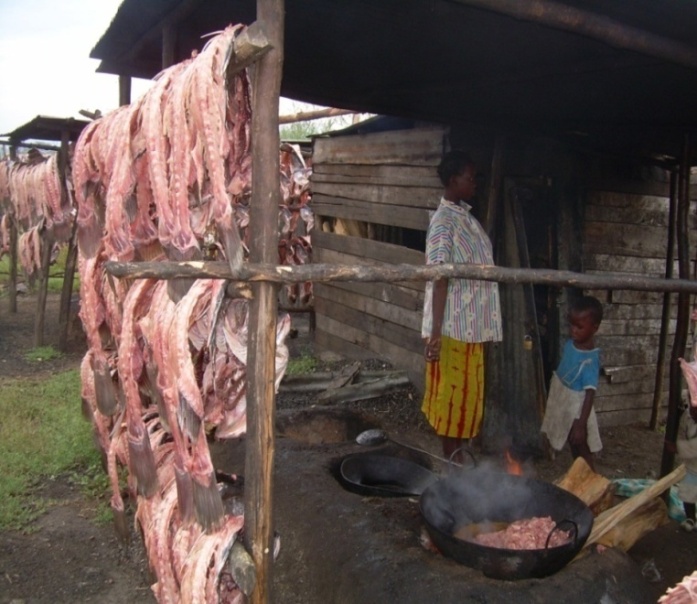 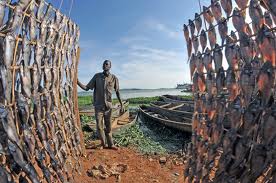 Economic Opportunities
Value Chain
Value addition
Trade and industry
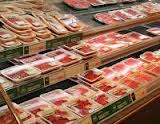 INFRASTRUCTURE
Transport
Important inland waterway
Strategic Connection to other parts of Africa
Served with ports and piers with docking facilities
Connected through all modes of transport to outside markets
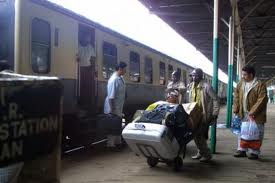 STUMBLING BLOCKS
Challenges to Economic Sector
Climate Change

High population

High Poverty levels

Decreasing land sizes

Food insecurity

Decline in capture fisheries
Lack of diversified /alternate  livelihood options

Inadequate Information to guide investors

Poor infrastructure and marketing

Insufficient policy level attention

Inadequate institutional and human capacity
Challenges to livelihood improvement
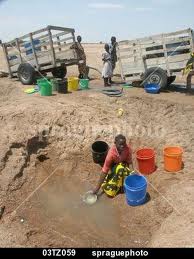 Soil Erosion
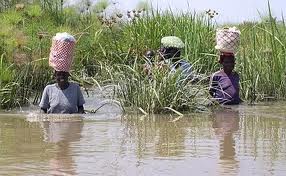 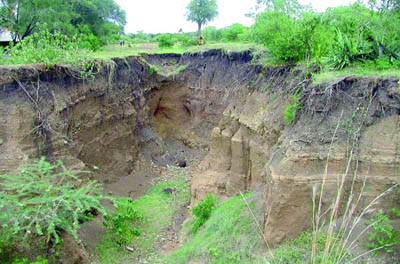 Flooding
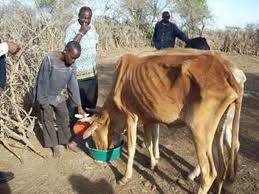 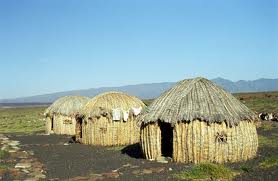 Water Scarcity
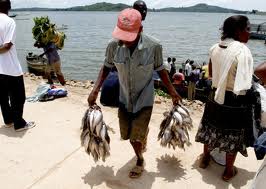 Drought
Declining capture fish
Post harvest losses
Water Transport  Challenges
Lack of Investment in water transport
Search and rescue services are non-existent
Shipping routes not mapped
Outdated navigation charts
Inadequate aids to navigation
Ports
Deteriorated port infrastructure
Silted port approaches
Inadequate cargo handling equipment
Obsolete vessels
Means
Expensive and weak transport and trade links
Challenges to water Transport
Marine transport accidents cause more than 5,000 deaths/yr

Attributed to 
Hazardous weather conditions and water currents in the Lake

Strong winds and deep convection characterise weather over the lake
Meteorological Services for marine navigation safety in the basin are
Uncoordinated and inadequate meteorological monitoring network and forecasting system. 

Inadequate and Inaccessible weather and climate information
WHAT IS BEING DONE
Interventions already in place
Harmonized Legislation
Common Market Protocol

 Climate Change Policy

EAC Agriculture and Rural Development Policy

Lake Victoria Transport Act 2007

Marine Safety Regulations 2011
Surveys and Mapping
Hydro graphic survey of 3 major ports

Preparation of Navigation charts 

A Plan for enhancing safety of Navigation  by Strengthening Meteorological services on Lake Victoria

Pilot mobile communication network
On –going Intervention
Partner States
Domestication of the Common Market Protocol
Domestication of  all regional Policies and regulations
Development of action plans to implement regional strategies
Environment for cooperation
Lake Victoria Environmental Management project II
Survey and mapping of routes
Installation  of aids to navigation
Training on oil spills and hazardous waste management
Harmonization of water and fisheries policies
Sustainable land management Strategy
OUR PLAN
Our plan
How
Improved maritime Transport
Income generating opportunities
Appropriate technology transfer
Value addition
Research based decision making
Promote and Create an Enabling environment for

Investment

Employment creation

Increased household Income
Infrastructure Development
012 Maritime communication for safety on LV.docx

013 Development of ports and maritime transport in LV.docx

016 strengthening meteorological services on LV.docx
Economic Development
014 Integrated Aquaculture-Concept.docx

015 Sustainable Climate Smart Agriculture.docx
CONCLUSION
CONCLUSION
Interventions will contribute to Socio-Economic Development in the LVB by
Improving Infrastructure
Improving Livelihoods
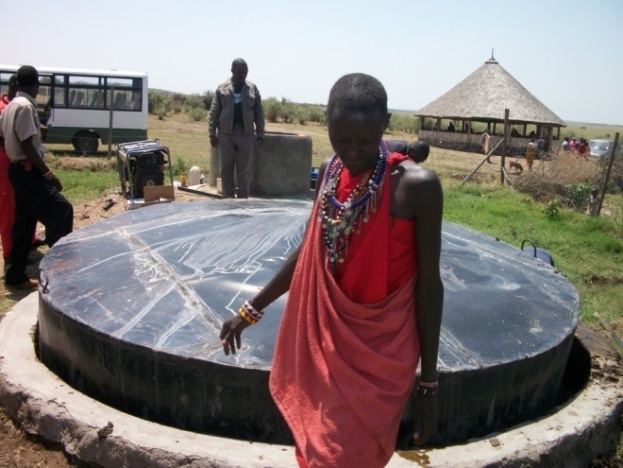 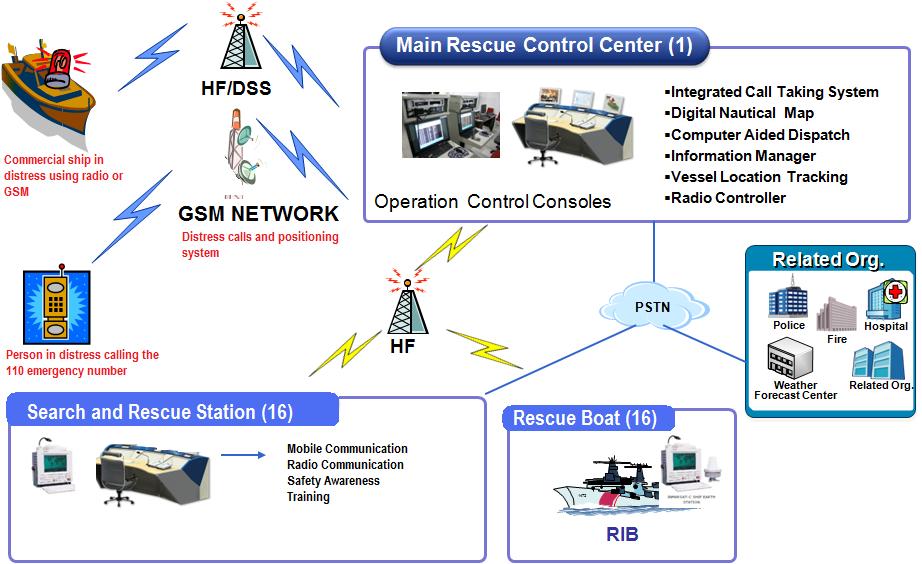 Income Generating Opportunities
Facilitate Trade and Investment
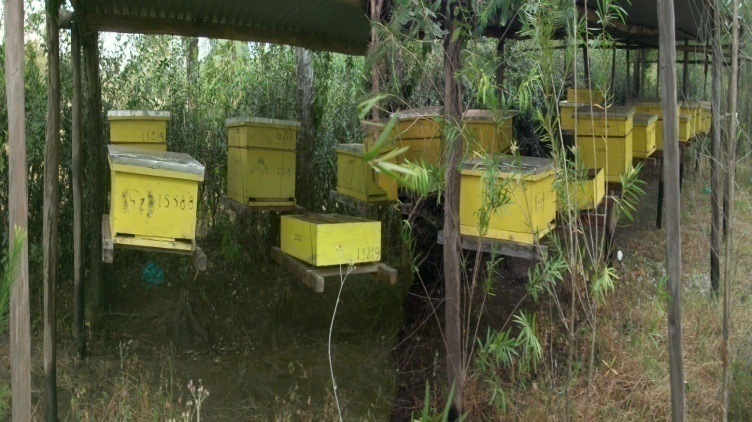 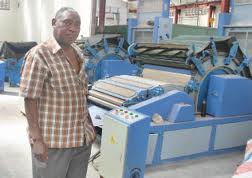 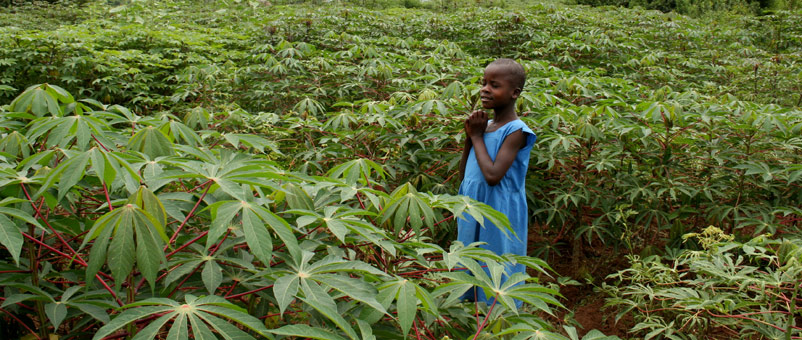 CONCLUSION
Mandate to coordinate SD of the Basin
The LVBC is well established
Has high level commitment from partner States
CONCLUSION
The Lake Victoria Basin is an 
OCEAN OF OPPORTUNITIES
Partner With us to harness these opportunities